Catálogo de productos
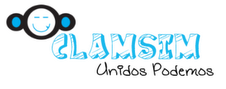 AFANDICE
Estos productos han sido realizados por personas con discapacidad intelectual, desde un centro llamado AFANDICE
Porta Lápices y Porta Block de Notas
Ref : 0001
Piñata
Ref.: 0002
Cajita y cuaderno
Ref.: 0003
Cuadernos de Corcho (Distinto tamaño)
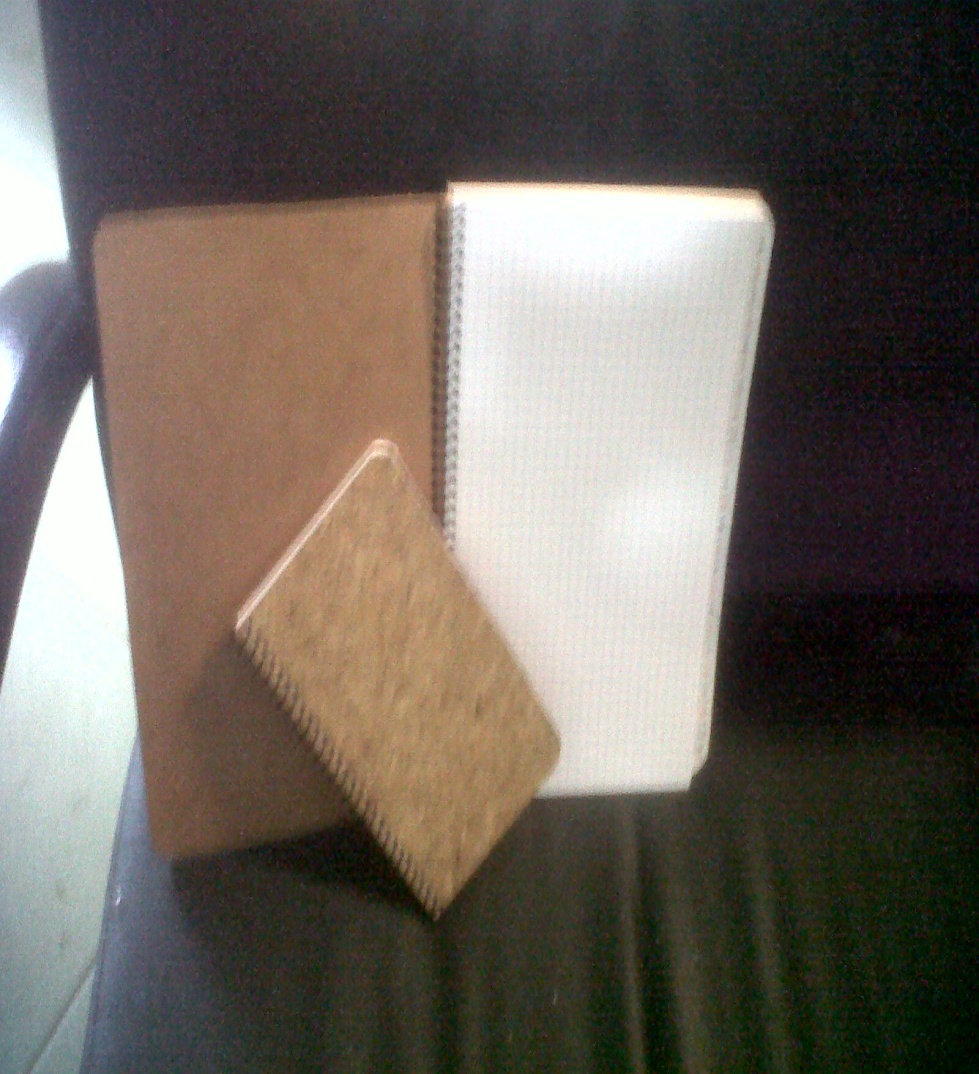 Ref.: 0004
Fundación Ntra. Señora del Camino
Estos productos han sido elaborados por personas con discapacidades psíquicas e intelectuales de la Fundación Ntra. Señora del Camino.
Pulseras de mostacilla
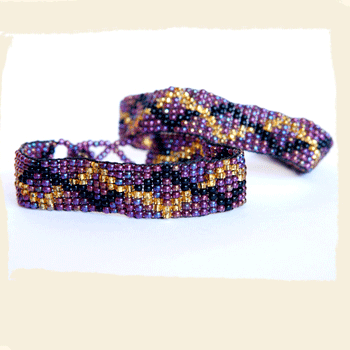 Ref.: 0005
Pulsera de mostacilla cruzada
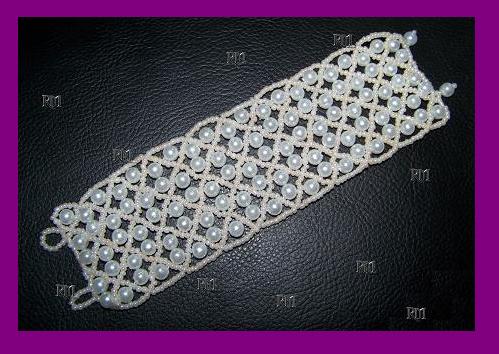 Ref.: 0006
Caramelos Paco
Caramelos violeta
Ref.: 0007
Picotas: Cereza, Sandia y Coca-Cola
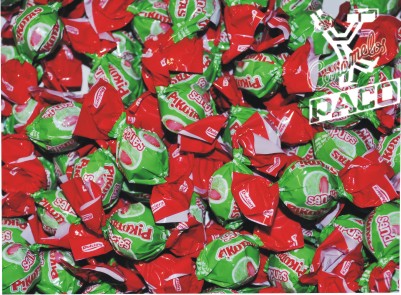 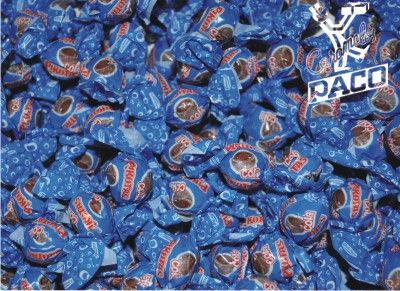 Ref.: 0008
Tortas de Alcázar de San Juan
Ref.: 0009
Referencias y precios:
0001:    6,60€
0002:   Grande= 6,60€	Pequeña= 4,60€
0003:   Libreta= 4,60€	Caja= 1,95€
0004:  Grande= 4,60€	Pequeña= 2,53€
0005:   1,00€
0006:   1,54€
0007:   3,96€ la bolsa
0008:   3,73€ la bolsa de cada sabor
0009:   3,41€ la docena